Creating an Inter-Organizational System for Teacher Talent
Prentice Farrar Brown & Alline Ford Brown Foundation
West Texas Rural Education Partnership Summit

Doug Hamman, Texas Tech University
Acknowledgements
Context for Partnership
Left to your own devices ...
Rural districts have not been well served
Historical & Traditional Roles of Regional Universities
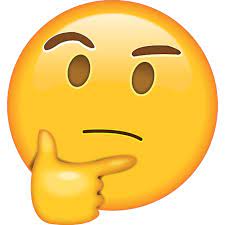 What are some factors you’ve seen that contribute to a shortage of teachers in rural schools?

What “local flavor” would you hope to find in new teachers prepared for working in rural/regional schools?
It’s not a pipeline.  It’s a system.
Thinking differently about cultivating teacher talent for rural schools
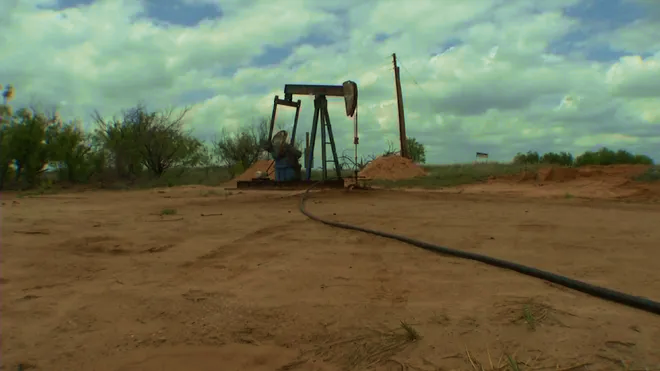 Elements of a System
Inputs & coding
Throughputs
Outputs

Organizations are “social systems”
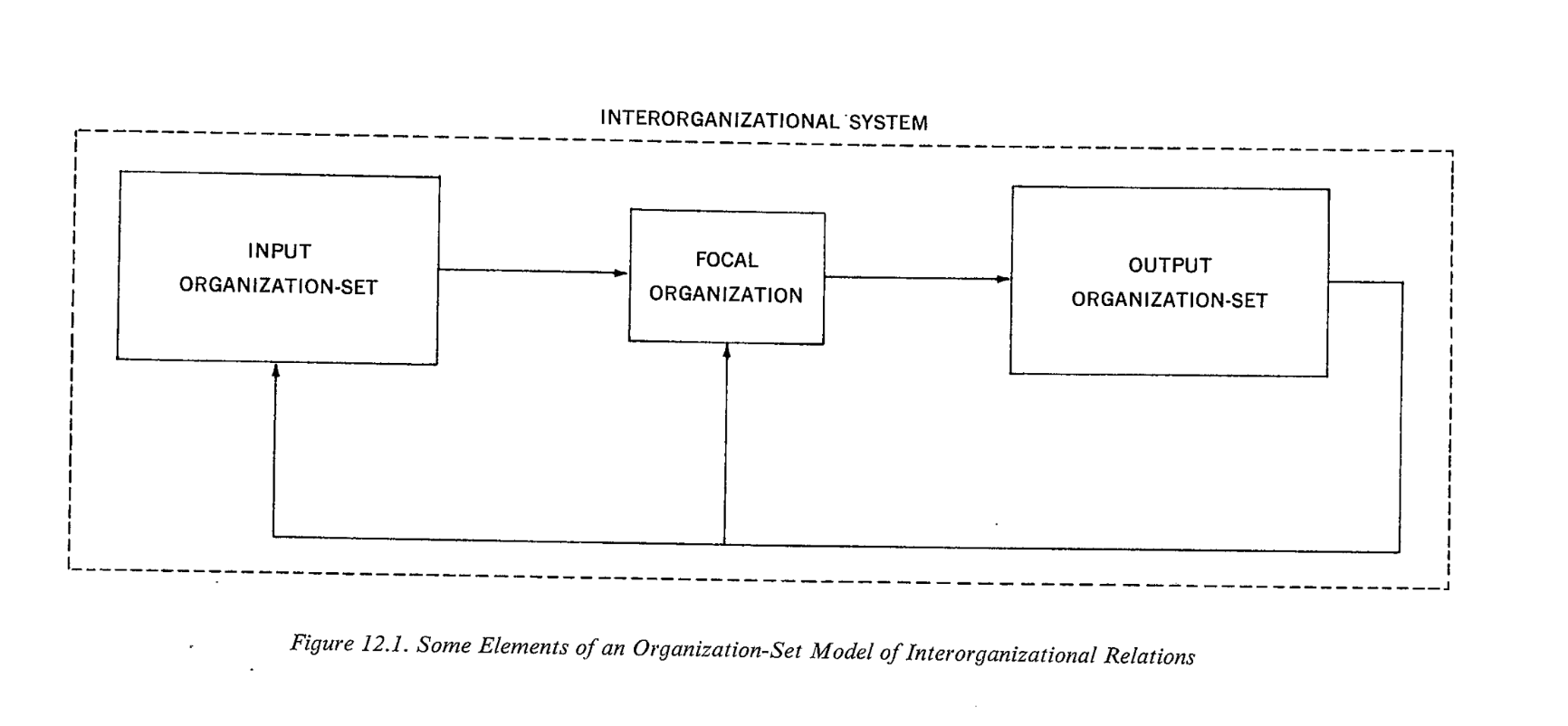 Evans (1972)
[Speaker Notes: Instead of focusing on what happen within a single organization, the focus is on what happens between the organizations.]
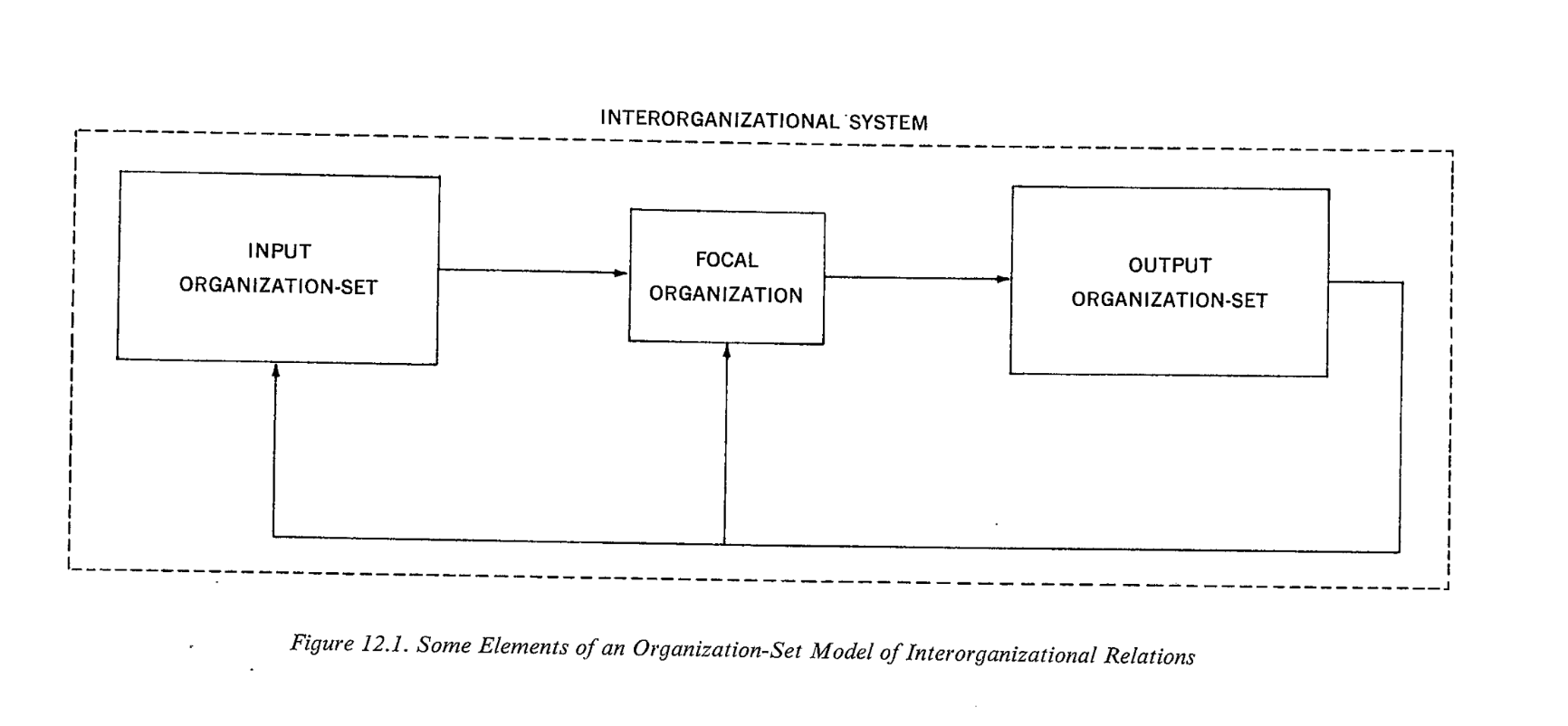 Evans (1972)

Focal org
Input org
Output org
Feedback
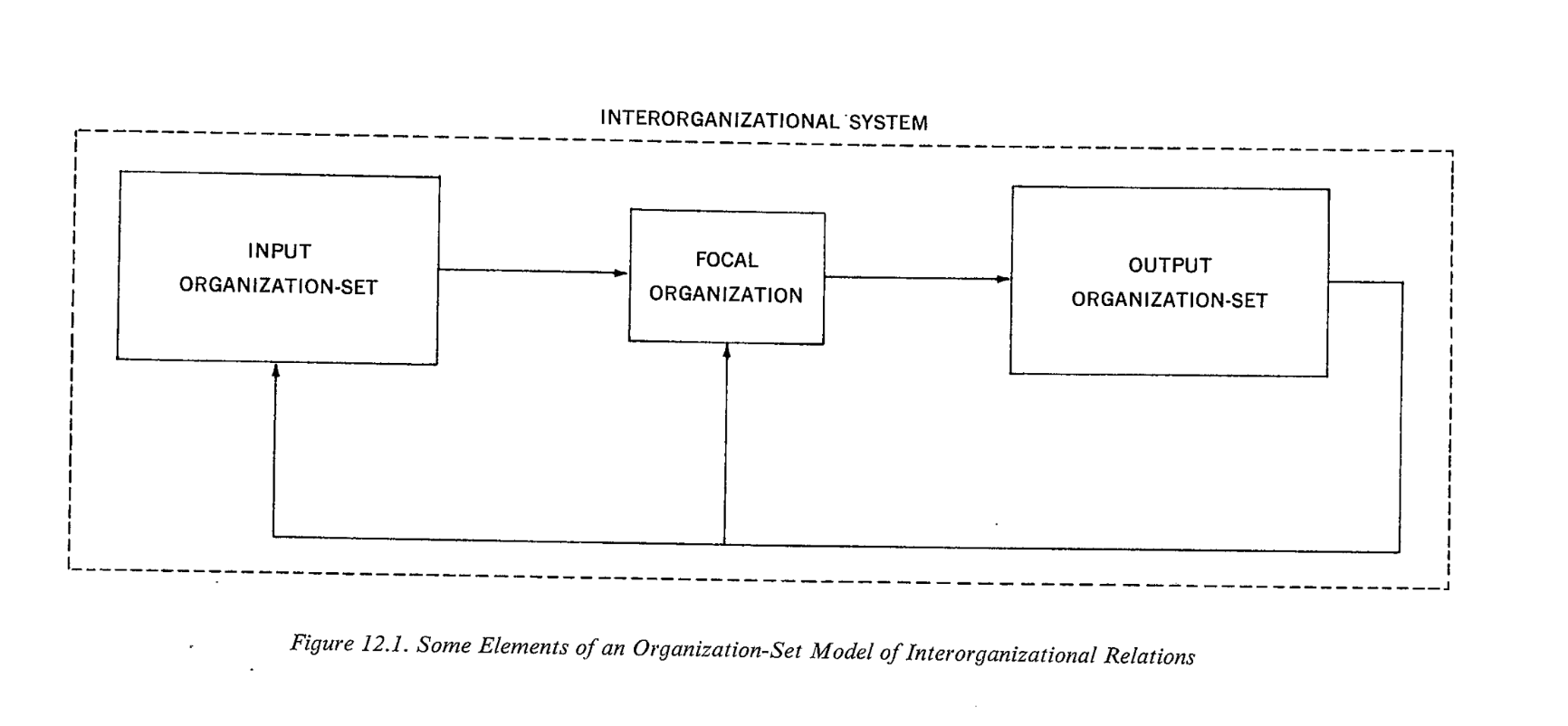 Evans (1972)

Focal org
Input org
Output org
Feedback
Receives output from the input organization
Provides input to the output organization
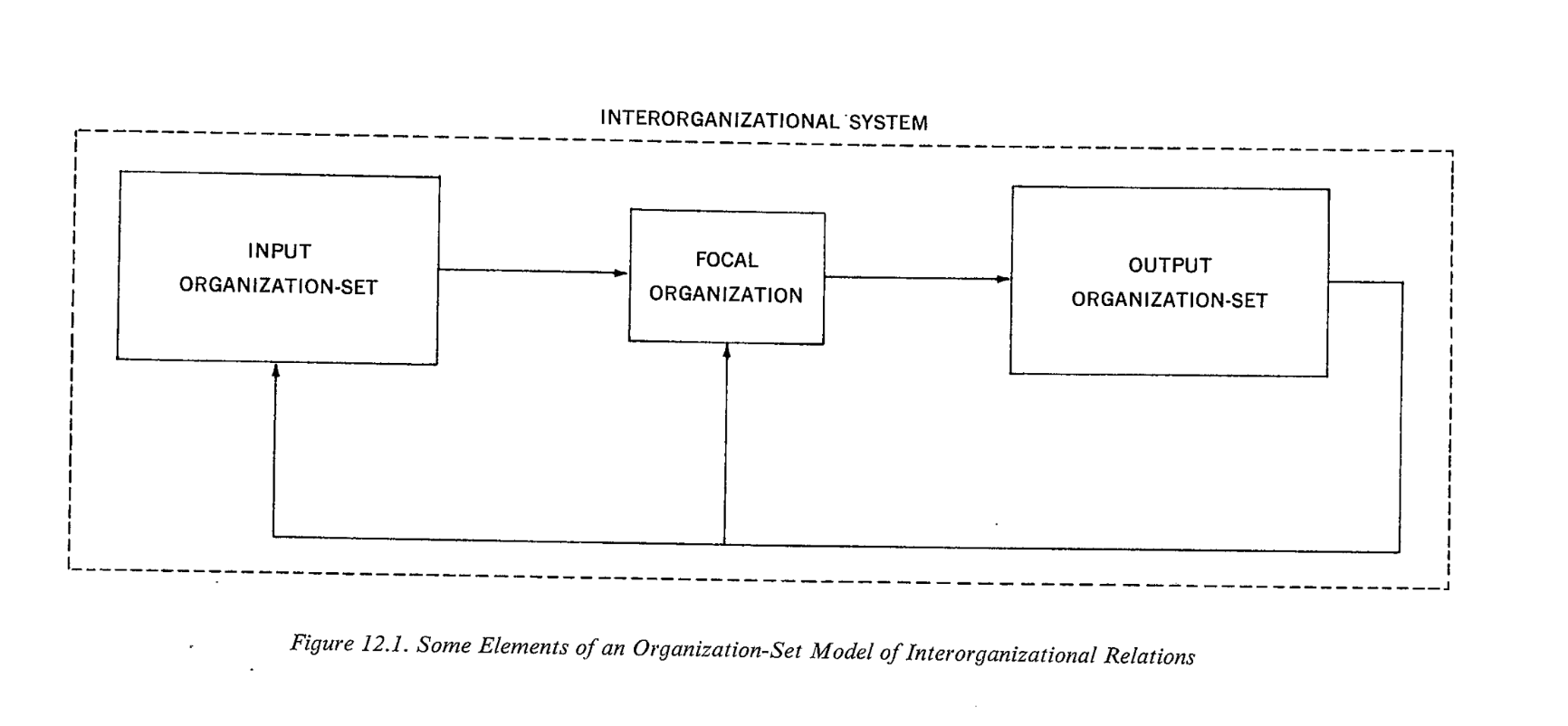 Evans (1972)

Focal org
Input org
Output org
Feedback
Provides output to the focal organization.
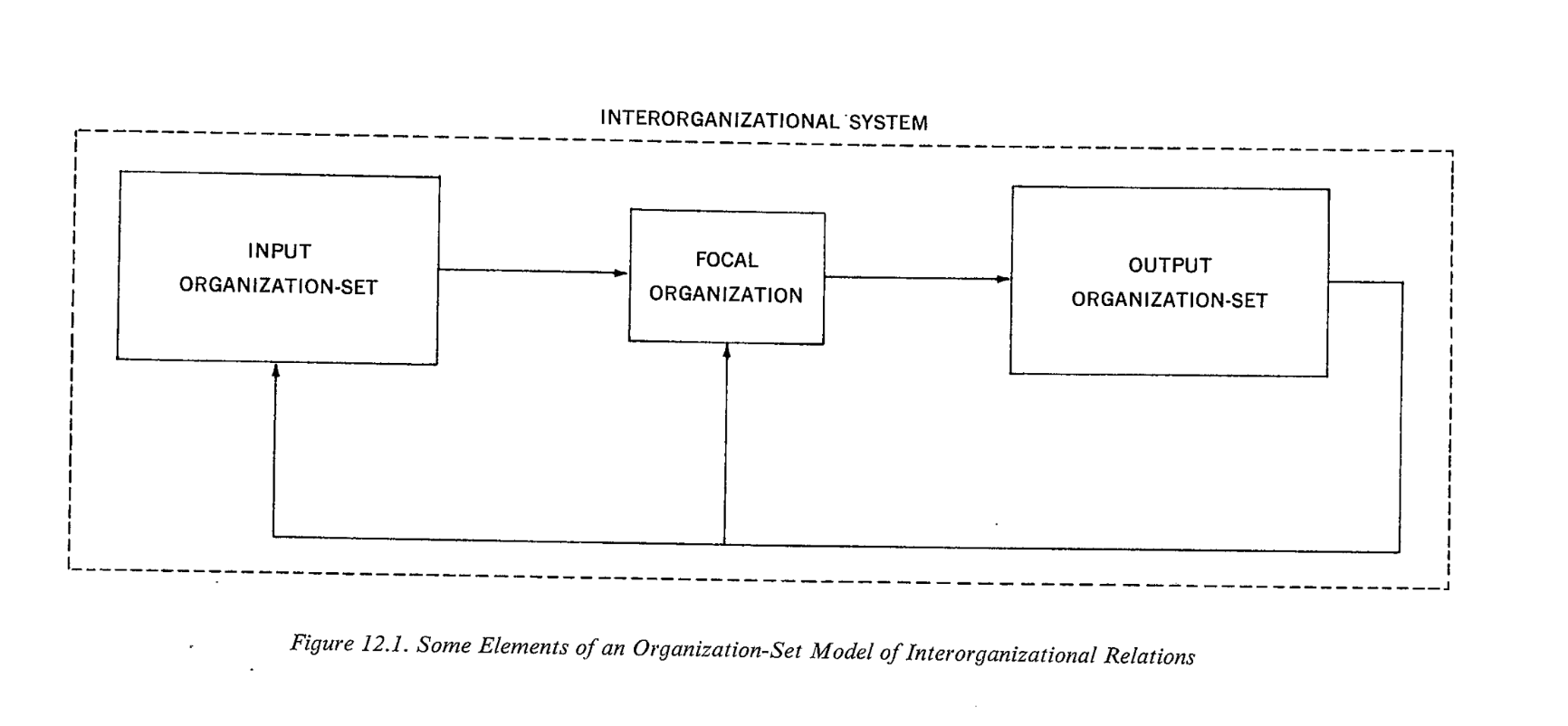 Evans (1972)

Focal org
Input org
Output org
Feedback
Receives output from the focal organization
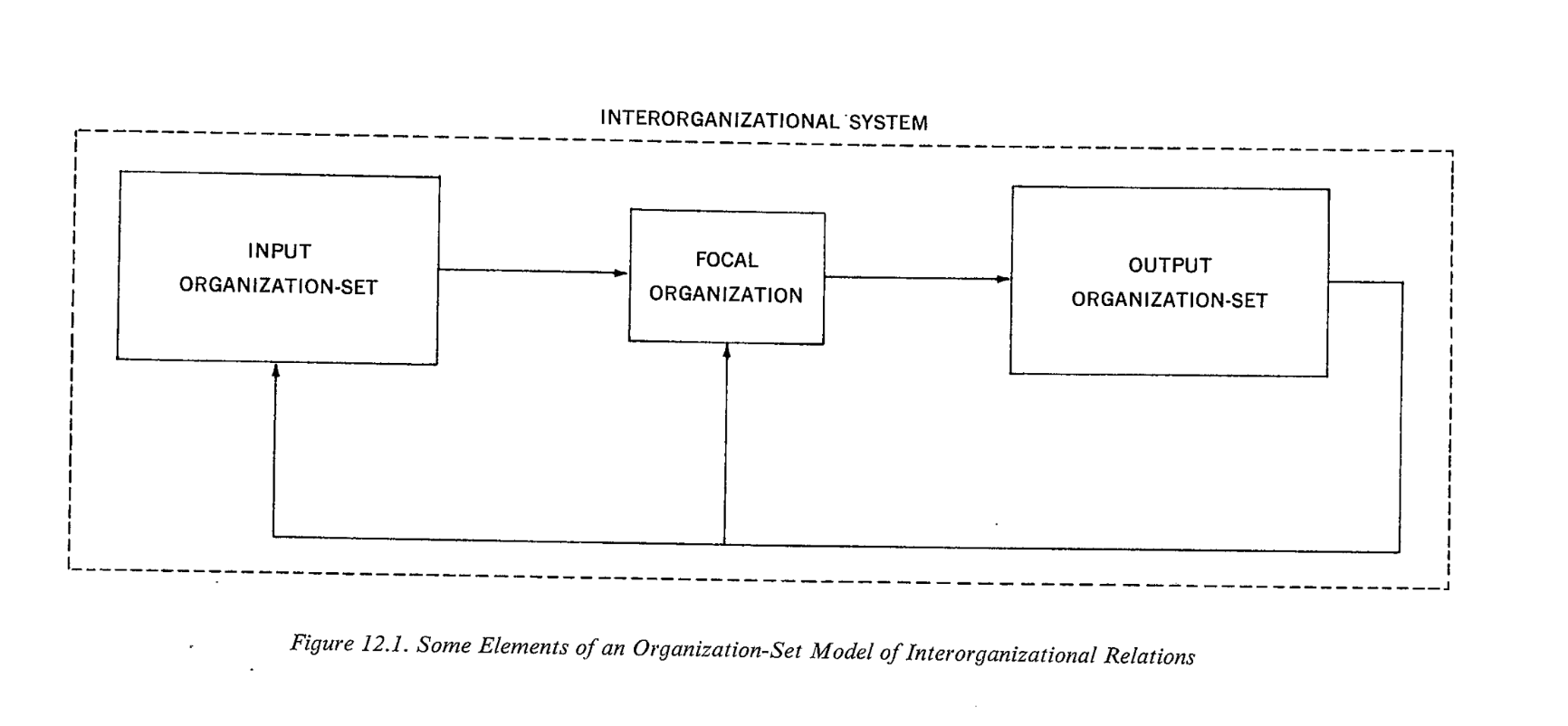 Evans (1972)

Focal org
Input org
Output org
Feedback
Provides feedback about ... the suitability of the focal org’s output
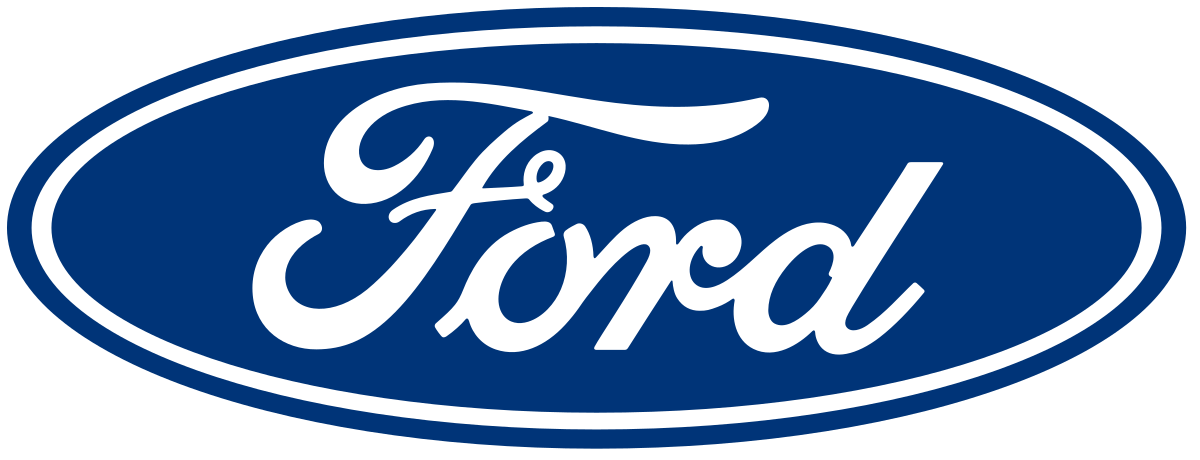 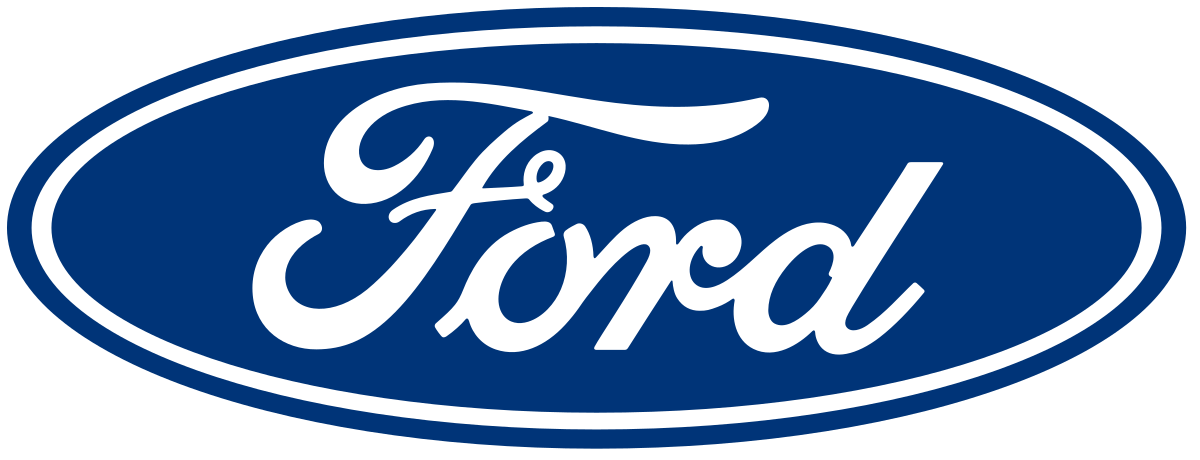 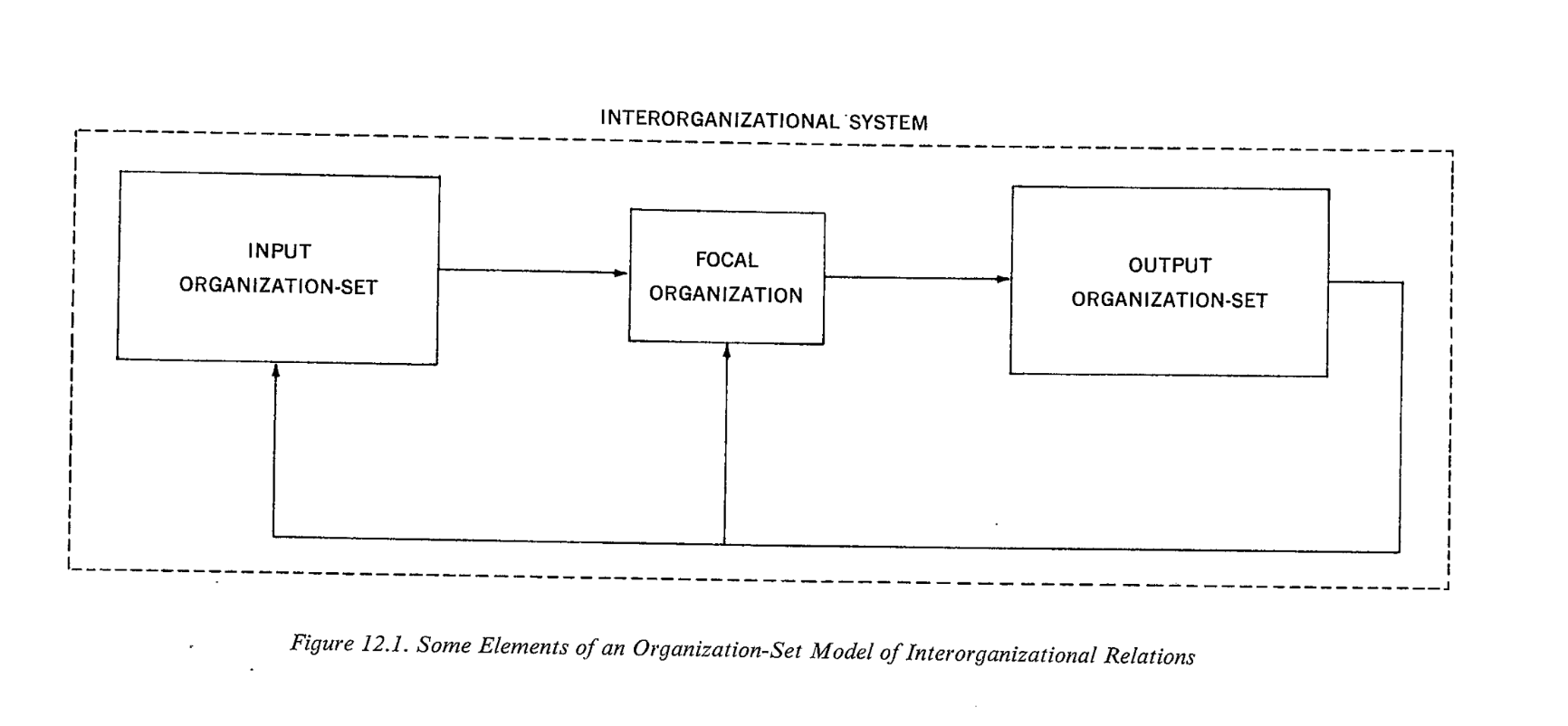 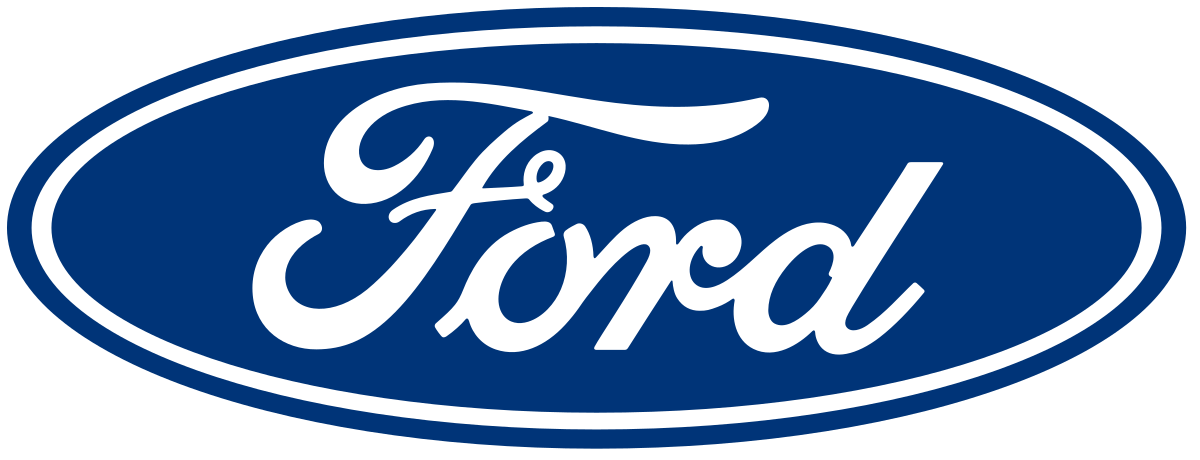 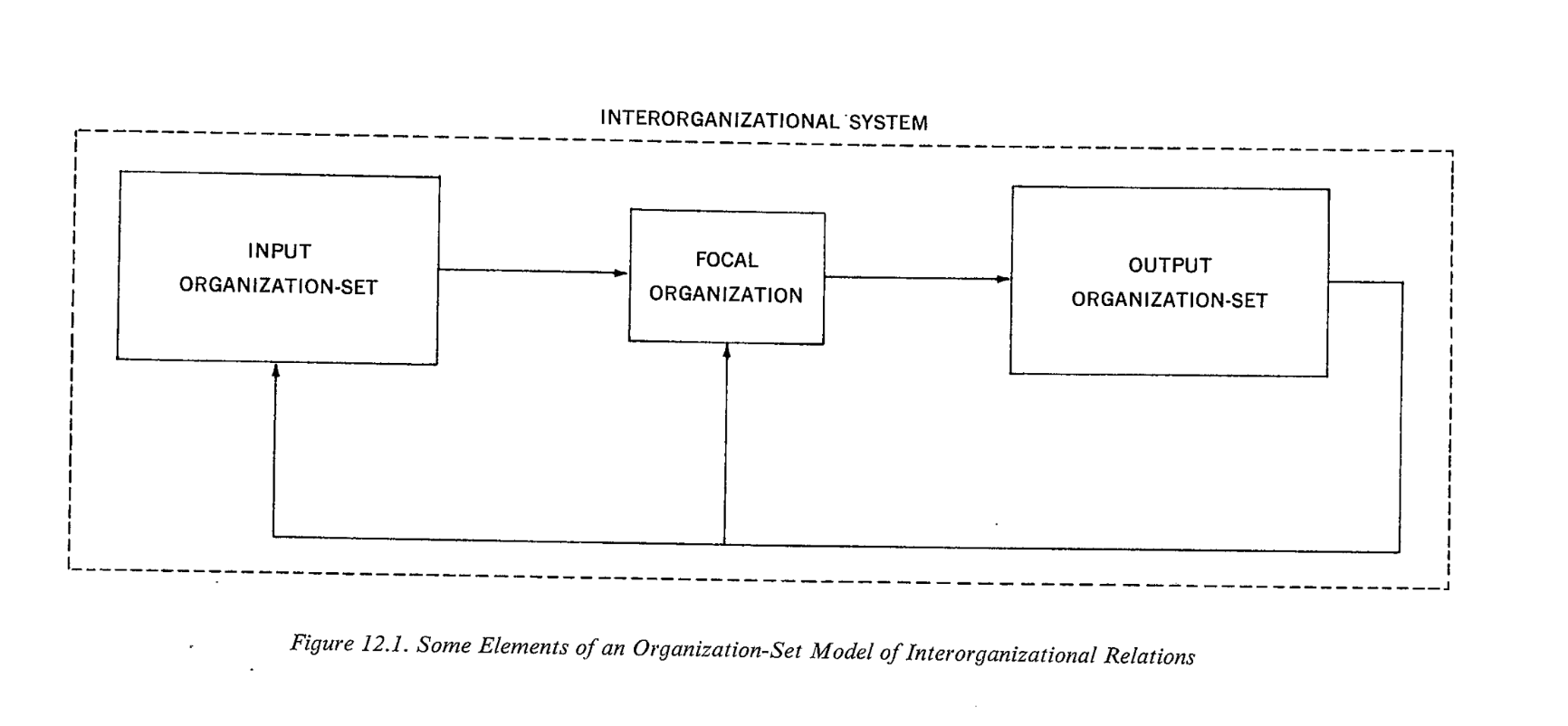 Suppliers of raw materials, trade unions, government agencies, universities, R&D
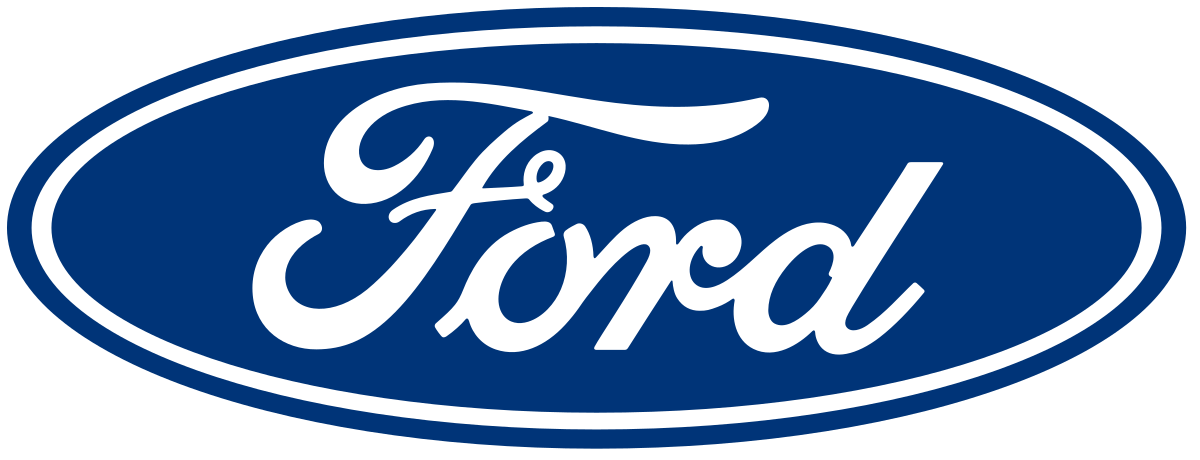 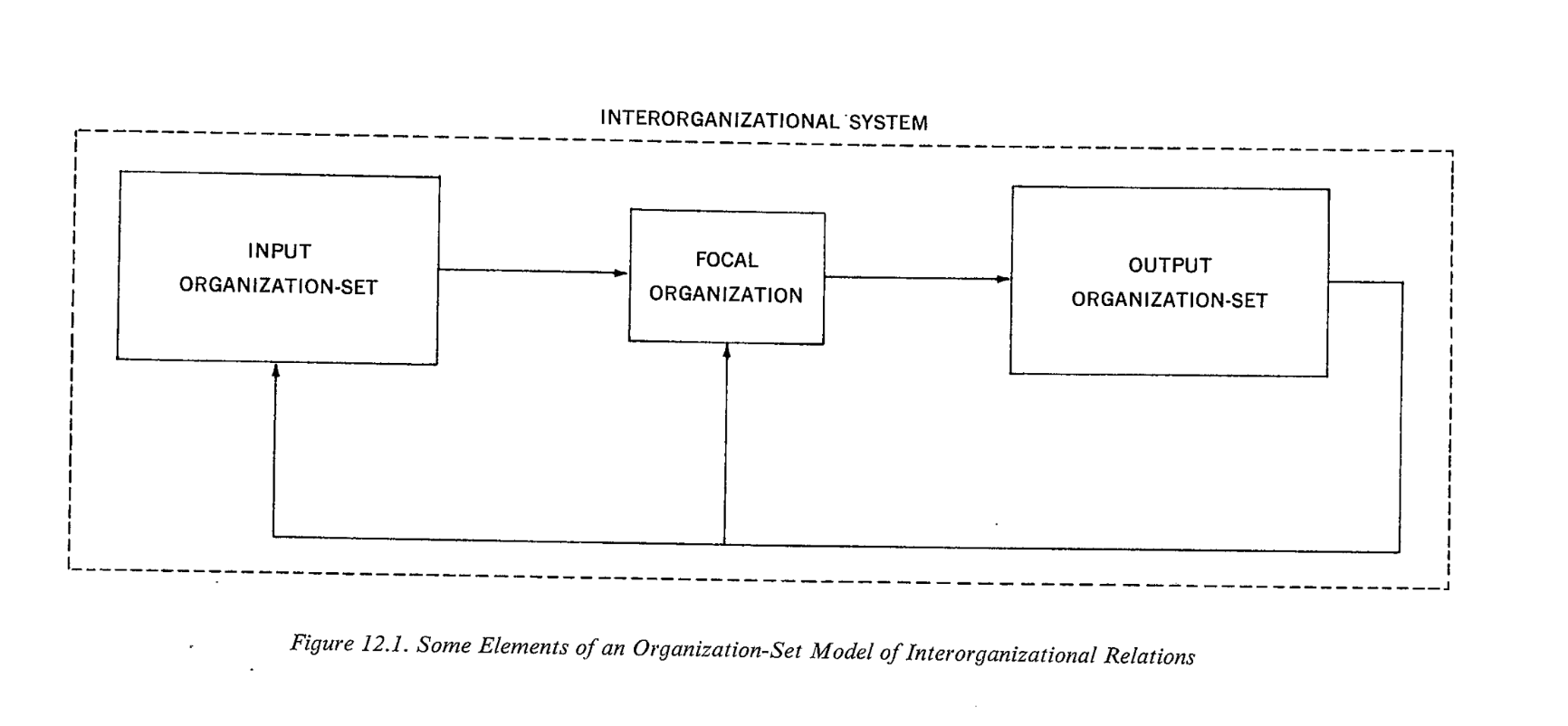 Transforms into products & services to export to OOS (e.g., car dealers, advertising agencies, etc.)
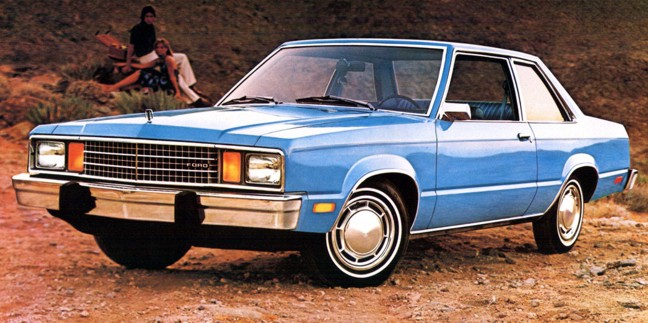 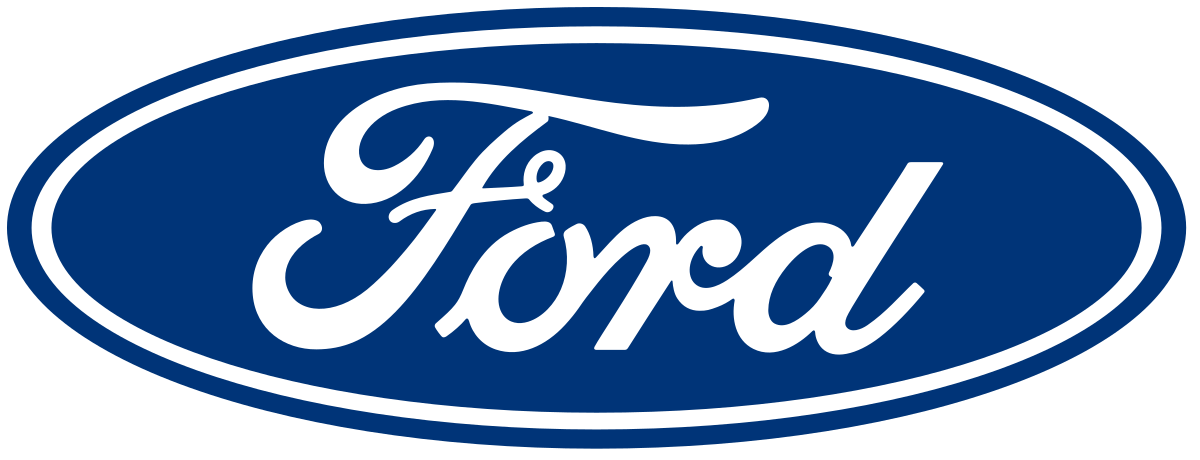 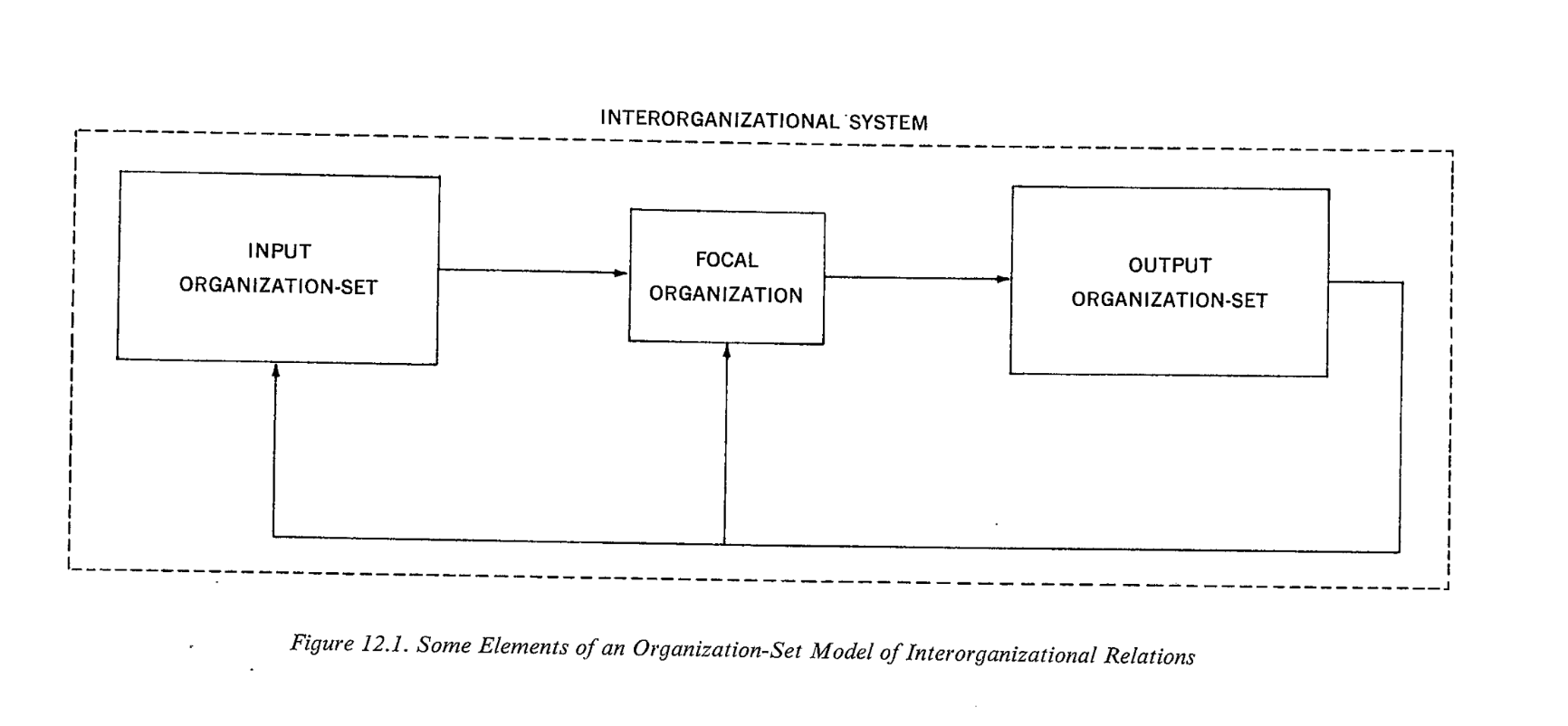 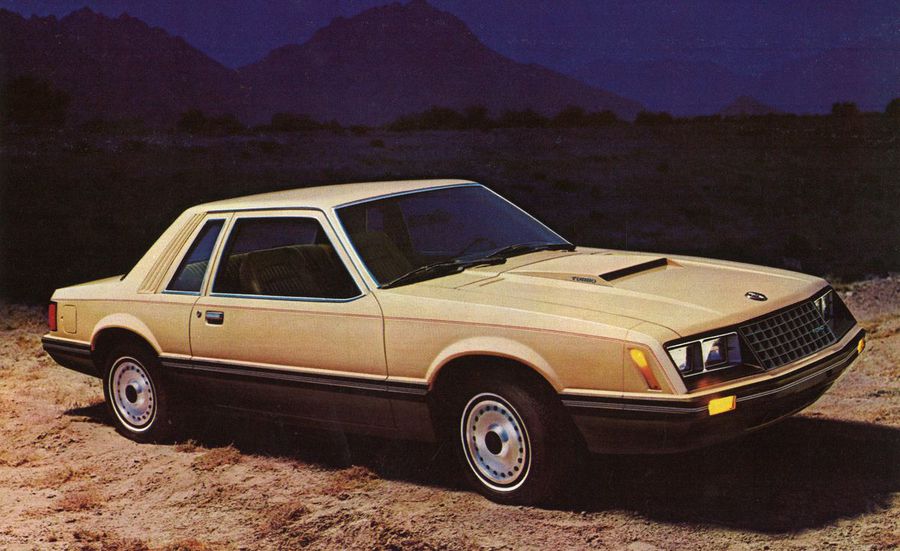 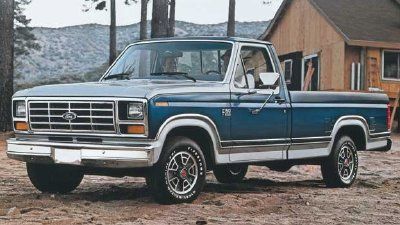 Market, sell, service products – with / without success
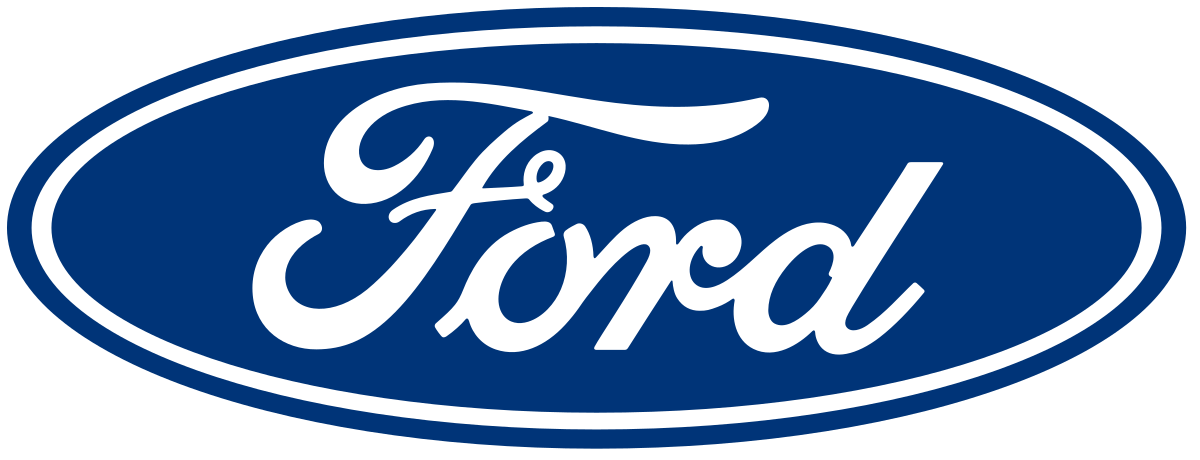 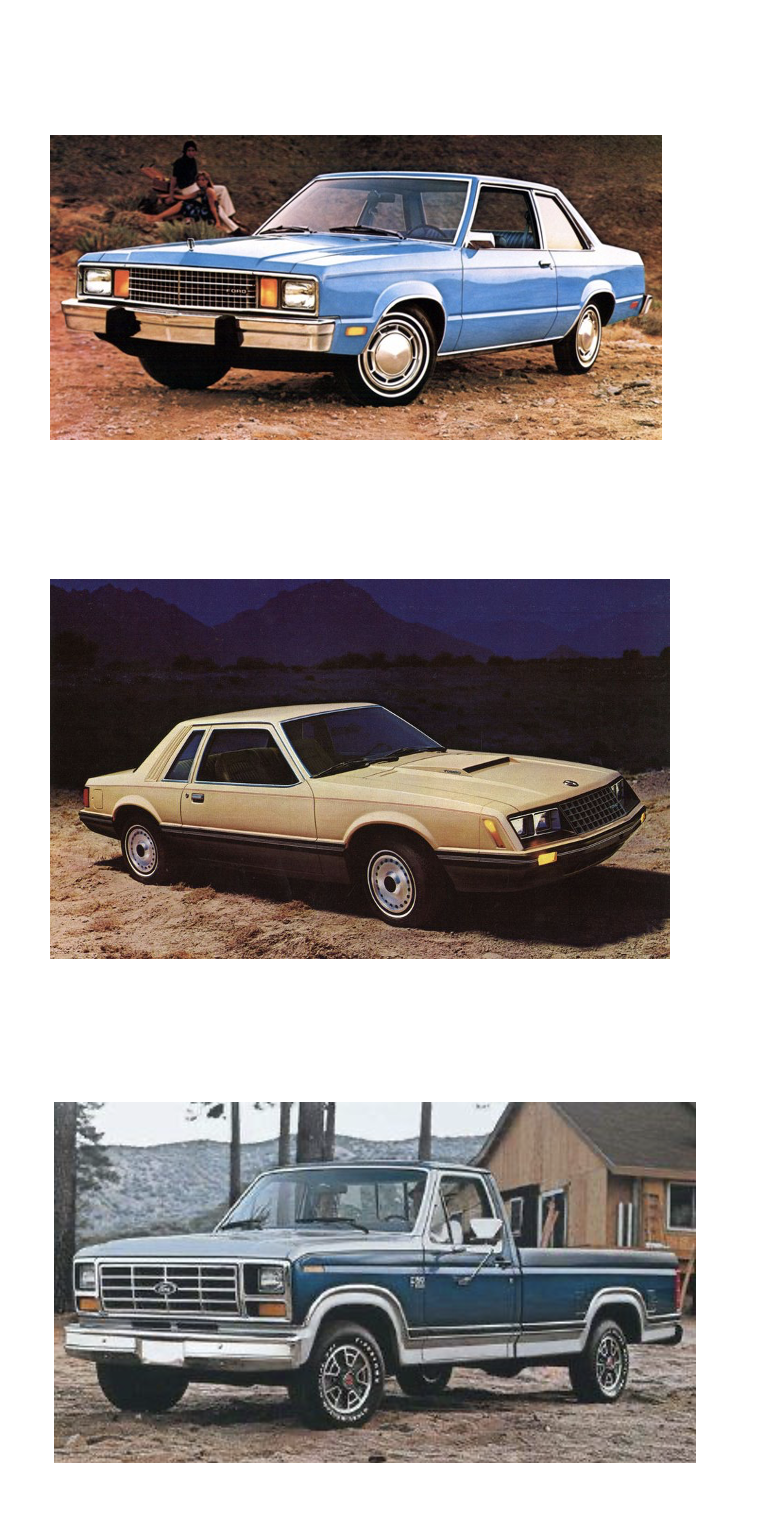 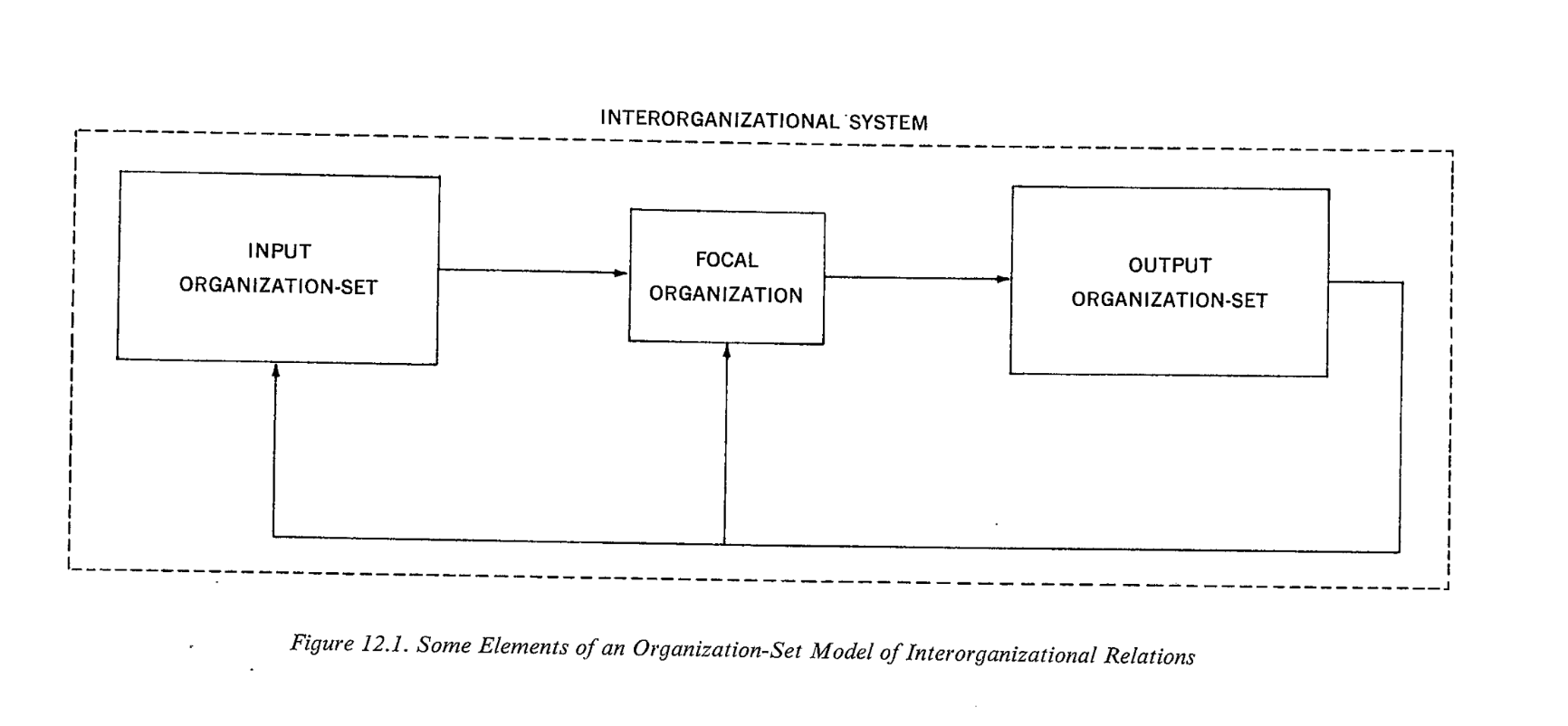 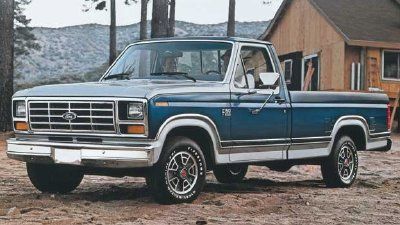 Provides feedback about ... the suitability of the focal org’s output
Applied to Teacher Preparation
Teacher preparation as an inter-organizational system ...
Educator Preparation Program
School District
Community College
Feedback to EPP about Teacher Candidates
Educator Preparation Program
School District
Community College
Feedback about Entering Students
Feedback about Transfers
Feedback to EPP about Teacher Candidates
c
b
a
Educator Preparation Program
School District
Community College
Feedback about Entering Students
Feedback about Transfers
Breaking points in the inter-organizational system for teacher preparation
Feedback to EPP about Teacher Candidates
c
b
a
Educator Preparation Program
School District
Community College
Feedback about Entering Students
Feedback about Transfers
Feedback to EPP about Teacher Candidates
c
b
a
Educator Preparation Program
School District
Community College
Feedback about Entering Students
Feedback about Transfers
Feedback to EPP about Teacher Candidates
c
b
a
Educator Preparation Program
School District
Community College
Feedback about Entering Students
Feedback about Transfers
Why is there a shortage of teacher talent for rural schools?
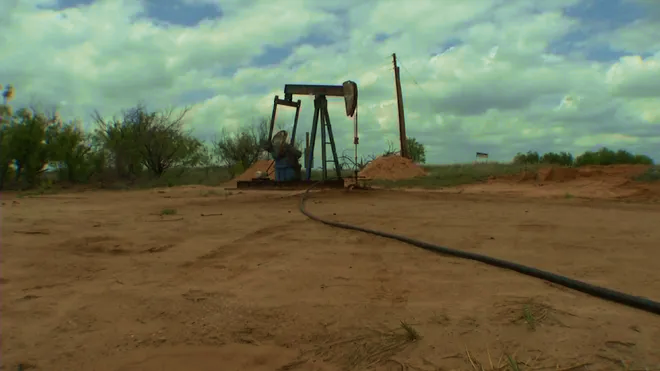 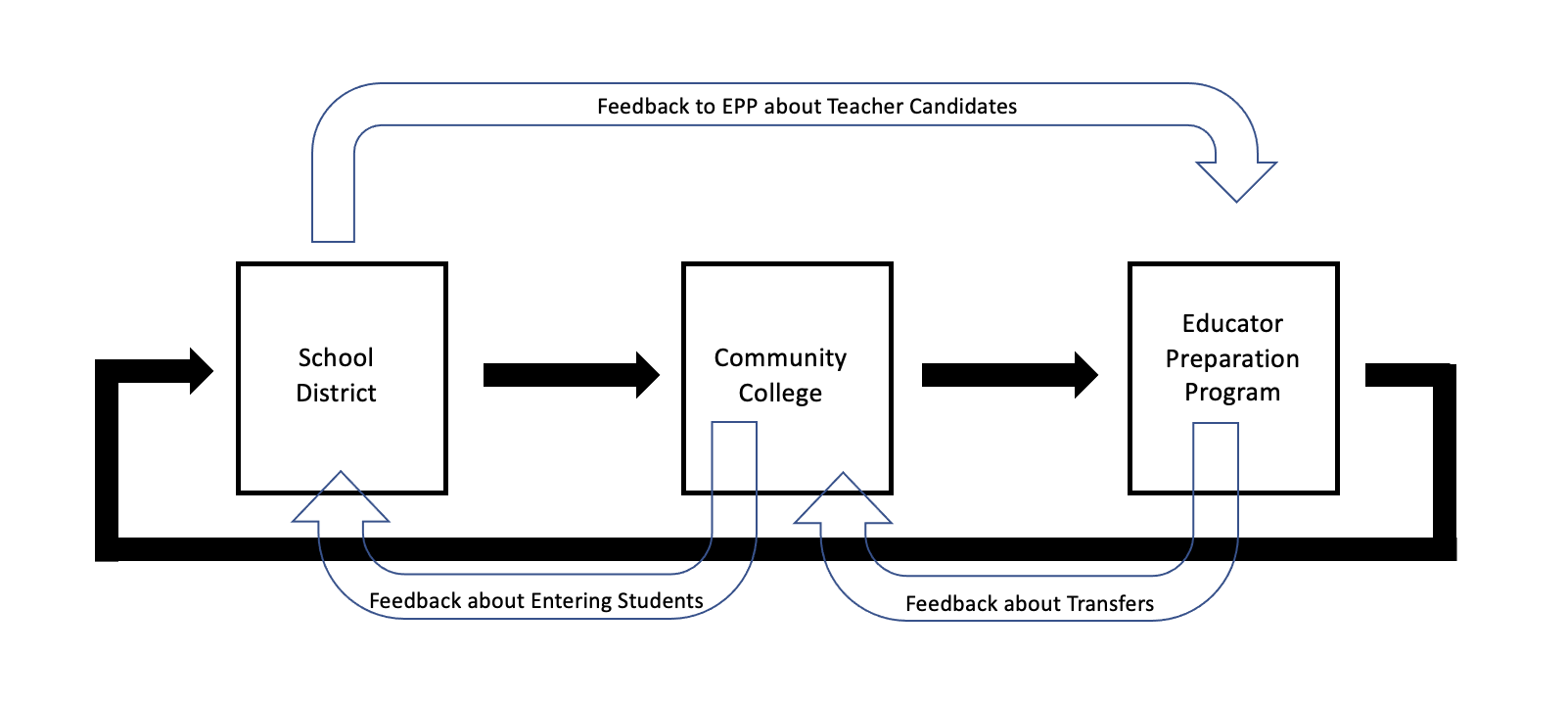 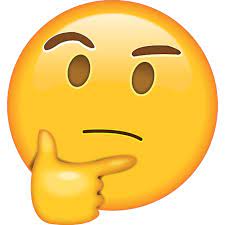 What does the idea of a “system” make you think about in terms of your own organizations?

From your institution’s perspective, what are the biggest challenges faced by setting up a system with other institutions?  Start a list.
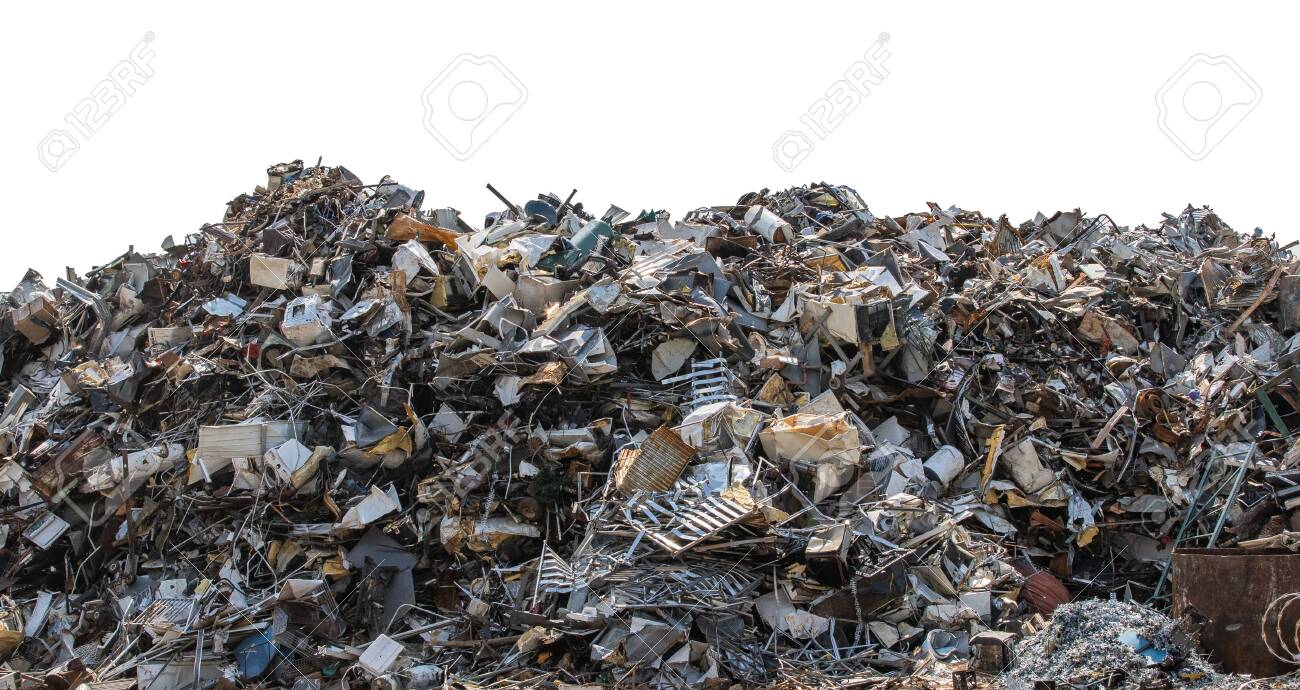 Brasher, D. (2020)The system
No coding for the next step
No meaningful communication across organizations – friends, no benefits
Limited district investment in cultivating teacher talent
Universities struggle with distance delivery
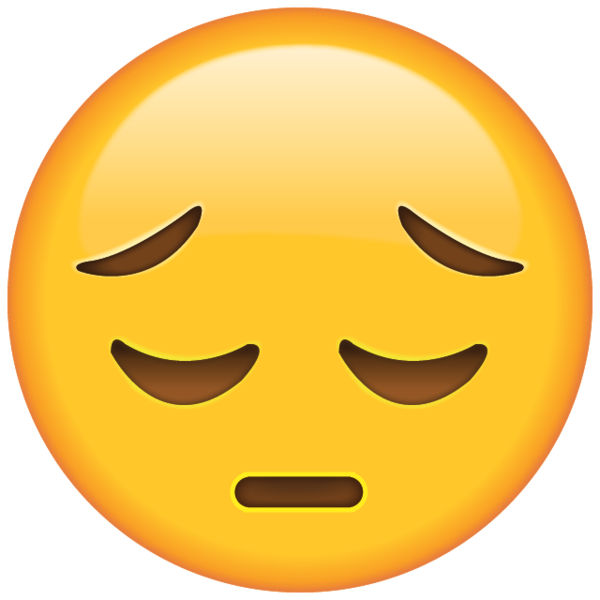 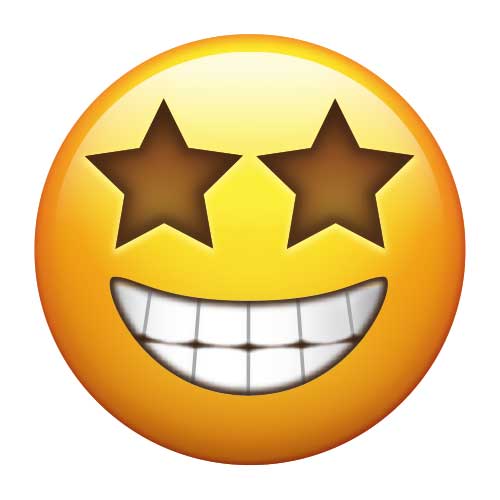 Setting Expectations (high) for the Year
Look who is in the room!!!
What’s ahead
Models of post-secondary partnership
Impact on graduates and communities
Delivering educator preparation at a distance
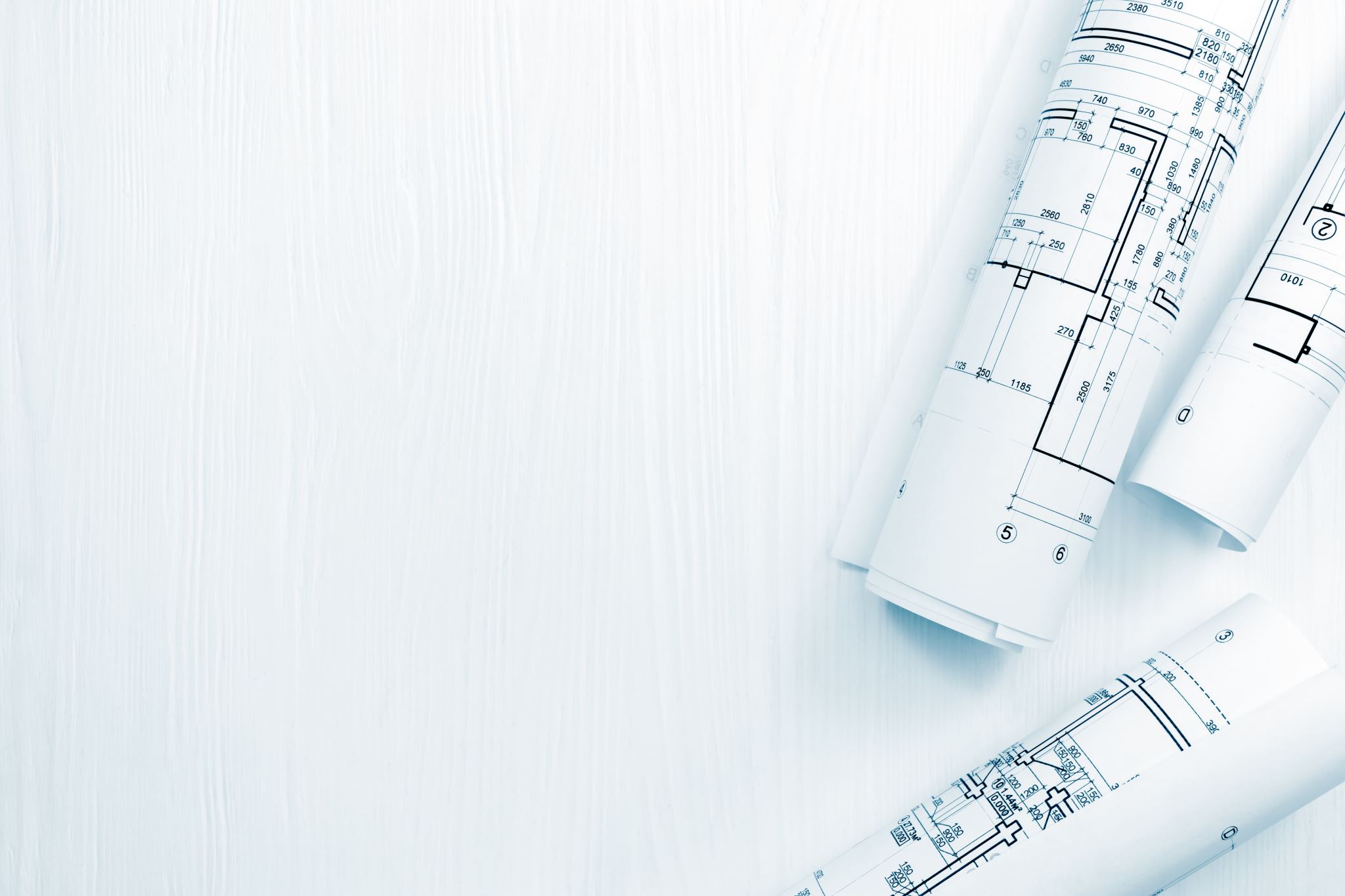 What’s expected of you ...
Post-secondary institutions (CC and 4-years)

Finalize an articulation agreement and degree pathway that supports AAT / AS completion and preparation for certification exams
December 2021
What’s expected of you ...
What’s expected of you ...
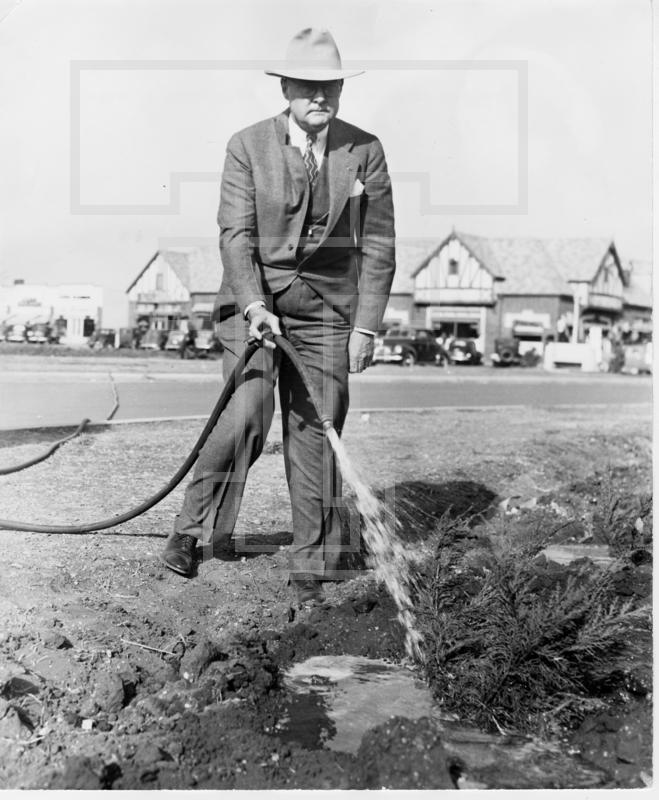 President Clifford B. Jones
Watering shrubs on Arbor Day 
Texas Technological College 
Circa 1940
Let’s take a break!